A Journey of Faith Presentation
Mercy, Me!Handling Personal Conflict in a Merciful Way 21 October 2015
Erin Lunday
Military Council of Catholic Women-Worldwide, Inc.
Ice Breaker
Apples to Apples…
Definition of Conflict
A difference in opinion or purpose that frustrates someone’s goals or desires.
Causes of Conflict and Division
1) Poor Communication
2) Difference in Values and Goals, Gifts, Calling, Priorities, Expectations, Interests or Opinions
3) Competition over Limited Resources (time and money)
4) Caused or Aggravated by Sinful Attitudes and Habits that lead to sinful words and actions (pg. 29)
Response to Conflict
How Some Might Choose to Respond
Matthew 18:16-17
If your brother* sins [against you], go and tell him his fault between you and him alone. If he listens to you, you have won over your brother. 16* i If he does not listen, take one or two others along with you, so that ‘every fact may be established on the testimony of two or three witnesses.’ 17j If he refuses to listen to them, tell the church.* If he refuses to listen even to the church, then treat him as you would a Gentile or a tax collector.
Responses to Conflict
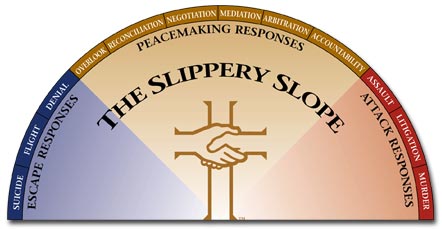 From:  Ken Sande’s Book “The Peacemaker”p.22
[Speaker Notes: Three basic ways people respond to conflict:
1) Escape (Peace “faking”) (Gen 16:1-6; 1 Sam. 2:22-25 – Denial; Gen 16:6-8 – flight; 1 Sam 31:4 - suicide)
2)  Peacemaking (“making”) ({Personal/one on one}Prov 19:11, 12:16, 17:14; Col 3:13, 1Peter 4:8 – Overlook Offense; Matt 5:23-23; Prov 28:13 – Reconciliation; Phil 2:4 – Negotiation; {Group/Assisted} Matt 18:16-Mediation; 1Cor6:1-8 – Arbitration; Matt 18:17 - Accountability
3)  Attack (Peace “braking”) (Acts 6:8-15 – Assault; Acts 24:1-26:32, Romans 13:1-5 – Litigation; Acts 7:54-58, 1 John 3:15, Matthew 5:21-22 – Murder)
(pg 22, 24-27)
The slope tends to move from the Public to the Private
Both extremes may result in death (Suicide-Murder)
The slope moves from Me to Us to You  “us” is aware of everyone’s interest including God’s
Between the extremes all lead to a deterioration of the relationship.  But peacemaking eventually results in reconciliation. (pg 28-29)]
Conflict Resolution
Question: "What does the Bible say about conflict resolution?“
We’re to “let all bitterness and wrath and anger and clamor and slander be put away from [us], along with all malice” (Ephesians 4:31). 
Failure to do this results in division in the body of Christ and grief to the Holy Spirit. We’re also told that we’re not to allow a “root of bitterness” to spring up among us, leading to trouble and defilement (Hebrews 12:15). Clearly, a biblical method of conflict resolution is needed.
Case Studies…
Make Me An Instrument of Your Peace
[Speaker Notes: The Beatitudes!]
Advice From St. Paul…
May the God of endurance and encouragement grant you to think in harmony with one another, in keeping with Christ Jesus, that with one accord you may with one voice glorify the God and Father of our
Lord Jesus Christ."
(Romans 15:5-6)
Finally, brothers, rejoice. Mend your ways, encourage one another, agree with one another, live in peace, and the God of love and peace will be with you. Greet one another with a holy kiss.

All the holy ones greet you. The grace of the Lord Jesus Christ and the love of God and the fellowship of the holy Spirit be with all of you.“ 
(2 Corinthians 13:11-13)
How Much Are You Willing to Give? (in and let go)
Advice for CWOC Leaders…
Understand the vocation of your ladies:
“…person’s vocation should be where their deep joy meets the world’s deep need.” (Frederick Buecher)
Image of the church as the Body of Christ is a powerful challenge to our individualism & self-reliance
Our individual vocations are simply one part of the larger vocation of humanity to respond to God’s manifold grace.
Our lives with God and with one another are to be one continuous exchange of gifts.
The importance of DISCERNMENT!!!  And truly understanding your Spiritual Gifts!
Closing Prayer
All-powerful God, you dwell within us.  Hear our prayer.
As we build the sense of community, let’s take Paul’s words to the Philippians to heart:  “If in Christ there is anything that will move you, any incentive in love, any fellowship in the Spirit, any warmth or sympathy – I appeal to you, make my joy complete by being….one in love, one in heart, and one in mind.
Holy Spirit, in Jesus we have the example of love and fellowship to follow as we create community.
Help us to follow his example with determination and joy.
In complete trust in your providence, we lift our voices to you, ever-faithful God.  Amen
From 150 Opening and Closing Prayers by Carl Koch, published by St. Mary’s Press, 1990
A Journey of Faith Presentation
Mercy, Me!Handling Personal Conflict in a Merciful Way 21 October 2015
Erin Lunday
Military Council of Catholic Women-Worldwide, Inc.
A Journey of Faith Presentation
Participant’s Workbook
Military Council of Catholic Women-Worldwide, Inc.